Introduction
Scientists, mathematicians, and other professionals sometimes spend years conducting research and gathering data in order to determine whether a certain hypothesis is true. A hypothesis is a statement that you are trying to prove or disprove. A hypothesis is proved or disproved by observing the effects of a treatment on a population. A treatment is a process or intervention provided to the population being observed.
1
1.5.1: Evaluating Treatments
Introduction, continued
Once the hypothesis has been crafted and the treatment or experiment carefully conducted, the researchers can test their hypothesis. Hypothesis testing is the process of assessing data in order to determine whether the data supports (or fails to support) the hypothesis as it relates to a parameter of the population. By testing a hypothesis, it is possible to determine whether the result of an experiment is actually related to the treatment being applied to the population, or if the result is due to random chance. This lesson explores one method of hypothesis testing, called the t-test.
2
1.5.1: Evaluating Treatments
Key Concepts
Statistical significance is a measure used to determine whether the outcome of an experiment is a result of the treatment being applied, as opposed to random chance.
There is a relationship between statistical significance and level of confidence, the probability that a parameter’s value can be found in a specified interval. Recall that a parameter is a numerical value representing the data in a set.
3
1.5.1: Evaluating Treatments
Key Concepts, continued
Generally, the results of an experiment are considered to be statistically significant if the chance of a given outcome occurring randomly is less than 5%; that is, if the overall data has a 95% confidence level.
For example, if 100 trials of the same experiment are conducted, and fewer than 5 of those trials result in data values that fall outside of a 95% confidence level, then the chance that these data values occurred randomly (rather than as a result of the treatment), is 
only
4
1.5.1: Evaluating Treatments
Key Concepts, continued
A high confidence level corresponds to a low level of significance; therefore, a lower level of significance indicates more precise results.
A t-test is used to establish the statistical significance of a set of data. It uses the means and standard deviations of samples and populations, as well as another parameter called degrees of freedom.
In a data set, the degrees of freedom (df) are the number of data values that are free to vary in the final calculation of a statistic; that is, values that can change or move without violating the constraints on the data.
5
1.5.1: Evaluating Treatments
Key Concepts, continued
For example, if a student wants to earn an average of 80 points on 4 given tests, there are 3 degrees of freedom: the first 3 test grades. Once the first 3 test grades are determined, the student is not “free,” or able, to set the fourth grade to any value other than the value needed to maintain an average of 80 points.
Therefore, the number of degrees of freedom is a function of the sample size for the situation under study. The specific formula to find the degrees of freedom depends on the type of problem.
6
1.5.1: Evaluating Treatments
Key Concepts, continued
Before a t-test can be applied, the population must have a normal (bell-shaped) distribution. Recall that a normal distribution tapers off on either side of the median, forming “tails.”
There are two types of t-tests: a one-tailed test and a two-tailed test.
A one-tailed test is used if you are comparing the mean of a sample to values on only one side of the population mean. Values are chosen from either the right-hand side (tail) of the distribution or from the left-hand side of the distribution, but not from both sides.
7
1.5.1: Evaluating Treatments
Key Concepts, continued
When comparing the mean of the sample to values that are greater than the mean, focus on the tail of the distribution to the right of the mean.
When comparing the mean of the sample to values that are less than the mean, focus on the tail of the distribution to the left of the mean. 
A two-tailed test is used when comparing the mean of a sample to values on both sides of the population mean—that is, to values that are greater than the mean (on the right side of the distribution) and to values that are less than the mean (on the left side of the distribution).
8
1.5.1: Evaluating Treatments
Key Concepts, continued
The result of a t-test is called a t-value.
When the t-value and the degrees of freedom are entered into a t-distribution table, a p-value can be determined. The sign of the value of t does not matter; a value of t = –1.2345 has exactly the same location in the t-distribution table as a value of t = 1.2345.
A p-value is a number between 0 and 1, determined from the t-distribution table. The p-value is used to accept or reject the null hypothesis.
9
1.5.1: Evaluating Treatments
Key Concepts, continued
A null hypothesis, or H0, is a statement or idea that will be tested. It is generally characterized by the concept that the treatment does not result in a change, or that, for a set of data under observation and its associated results, the results could have been selected from the same population 95% of the time by sheer chance. In other words, there is no relationship between the data sets.
10
1.5.1: Evaluating Treatments
Key Concepts, continued
An alternative hypothesis is any hypothesis that differs from the null hypothesis; that is, a statement that indicates there is a difference in the data from two treatments. The alternative hypothesis is represented by Ha.
If the p-value is less than a given confidence level (usually 0.05, or 5%), the null hypothesis is rejected.
To run a t-test for two sets of data, first obtain the mean and standard deviation of each set.
11
1.5.1: Evaluating Treatments
Key Concepts, continued
To calculate the t-value, use the formula
					    described as follows:



    is the mean of the first set of data.
    is the mean of the second set of data.
s12 and s22 are the squares of the standard deviations of the first set and second set, respectively.
n1 and n2 are the respective sample sizes.
12
1.5.1: Evaluating Treatments
Key Concepts, continued
With the obtained value of t, refer to the t-distribution table to find the p-value on the line corresponding to the degrees of freedom for the sets.
Degrees of freedom are calculated using the formula
                                 , where n1 is the sample size of the
    first set and n2 is the sample size of the second set.
Round the calculated degrees of freedom down to a whole number.
13
1.5.1: Evaluating Treatments
Key Concepts, continued
Running a t-test Between One Set of Sample Data and a Population
If you run a t-test between one sample set and a population whose standard deviation is unknown, first obtain the mean and standard deviation for the sample set.
14
1.5.1: Evaluating Treatments
Key Concepts, continued
To calculate the t-value, use the formula                ,where:
    is the sample mean,
μ0 is the population mean, 
s is the standard deviation of the sample, and 
n is the sample size.
15
1.5.1: Evaluating Treatments
Key Concepts, continued
To find the p-value, refer to the t-distribution table. Find the line that corresponds to the degrees of freedom (df) for the set.
For only one set of data, df is equal to n – 1, where n is the sample size.
A graphing calculator can be used to perform t-tests.
16
1.5.1: Evaluating Treatments
Key Concepts, continued
On a TI-83/84: 
Step 1: Press [STAT] and arrow over to TESTS.
Step 2: Select 2: T-Test… and press [ENTER].
Step 3: Arrow over to Stats and press [ENTER].
Step 4: Enter values for the hypothesized mean, sample mean, standard deviation, and sample size.
17
1.5.1: Evaluating Treatments
Key Concepts, continued
Step 5: Select the appropriate alternative hypothesis. For a two-tailed test, select ≠ μ0. For a one-tailed test, select < μ0 to compare the mean of the set to the left side of the bell-shaped distribution, or select > μ0 to compare the mean of the set to the right side of the bell-shaped distribution.
Step 6: Select Calculate and press [ENTER]. The t-value and p-value will be displayed.
18
1.5.1: Evaluating Treatments
Key Concepts, continued
On a TI-Nspire:
Step 1: Arrow down to the calculator icon, the first icon on the left, and press [enter].
Step 2: Press [menu], then use the arrow key to select 6: Statistics, then 7: Stat Tests and 2: t Test…. Press [enter].
Step 3: Select the data input method. Choose “Data” if you have the data, or “Stats” if you already know the hypothesized mean, sample mean, standard deviation, and sample size. Select “OK.”
19
1.5.1: Evaluating Treatments
Key Concepts, continued
Step 4: Enter values for either the data and the population mean, μ0, or the hypothesized mean, sample mean, standard deviation, and sample size, depending on your selection from the previous step. Beside “Alternate Hyp,” select the appropriate alternative hypothesis. For a two-tailed test, select μ ≠ μ0. For a one-tailed test, select μ < μ0 to compare the mean of the set to the left side of the bell-shaped distribution, or select μ > μ0 to compare the mean of the set to the right side of the bell-shaped distribution.
Step 5: Select “OK.” The t-value and p-value will be displayed.
20
1.5.1: Evaluating Treatments
Common Errors/Misconceptions
expecting statistics to provide exact answers to problems rather than ways of looking at and interpreting data
deciding to run a one-tailed t-test when trying to compare a sample set to both sides of the distribution
conversely, running a two-tailed test when trying to compare the sample set to one side of the distribution
thinking that the result of a statistics problem is just a number, rather than a report, written in plain language, that draws conclusions after observing data
forgetting that the sign of the value of t is irrelevant
21
1.5.1: Evaluating Treatments
Guided Practice
Example 2
Exequiel and Sigmund are fishermen constantly trying to outdo each other. At the Willow Pond fishing contest, Exequiel caught fish that weighed 2.5, 3.0, and 3.6 pounds. Sigmund caught fish weighing 4.0 and 4.8 pounds. The average weight of fish caught during the contest (that is, the mean of the population, μ0) is 3.0 pounds.
22
1.5.1: Evaluating Treatments
Guided Practice: Example 2, continued
At award time, Sigmund claims that he should receive a “rare catch” award. His total catch weight is only 0.3 pound less than Exequiel’s, but his mean weight is higher. Though Sigmund caught 1 less fish, he insists that if Exequiel fished at Willow Pond 100 times, Exequiel would get a catch like Sigmund’s fewer than 10 times.
	If you were the judge and had to assess Sigmund’s claim to a rare catch, how would you evaluate this claim? Run a t-test to determine the statistical significance of each sample compared to the population mean of 
μ0 = 3.0.
23
1.5.1: Evaluating Treatments
Guided Practice: Example 2, continued
Calculate the mean of each sample. 	
For Exequiel’s total catch, the sample size is 3.
To determine the mean of this sample, use the formula                                     , where n is the sample size.
24
1.5.1: Evaluating Treatments
Guided Practice: Example 2, continued
								Formula for calculating 								mean
								Substitute known 								values.
								Simplify.
The mean of Exequiel’s total catch is approximately 3.0333 pounds.
25
1.5.1: Evaluating Treatments
Guided Practice: Example 2, continued
Use the same formula to determine the mean of Sigmund’s catch.
For Sigmund’s total catch, the sample size is 2, since he caught one less fish.
								Formula for calculating 								mean
								Substitute known 								values. 
								Simplify.
The mean of Sigmund’s total catch is 4.4 pounds.
26
1.5.1: Evaluating Treatments
Guided Practice: Example 2, continued
Calculate the standard deviation of each sample. 	
To determine the standard deviation of Exequiel’s catch, use the formula for calculating the standard deviation of a sample,

                                                                             ,
where    is the mean, x is each data value, and n is the sample size.
27
1.5.1: Evaluating Treatments
Guided Practice: Example 2, continued
Substitute known values into the formula, as shown.
																								





The standard deviation of Exequiel’s catch is approximately 0.55076.
28
1.5.1: Evaluating Treatments
Guided Practice: Example 2, continued
Use the same formula to determine the standard deviation of Sigmund’s catch.
Substitute known values into the formula, as shown.




The standard deviation of Sigmund’s catch is approximately 0.56569.
29
1.5.1: Evaluating Treatments
Guided Practice: Example 2, continued
Determine the t-value for each catch. 	
To determine the t-values for each catch, use the formula                 , where:

   is the sample mean,
μ0 is the population mean, 
s is the standard deviation of the sample, and 
n is the sample size.
30
1.5.1: Evaluating Treatments
Guided Practice: Example 2, continued
Find the t-value for Exequiel’s catch.
							Formula for calculating a 
							t-value

							Substitute known values.


	t ≈ 0.10483 			Simplify.
The t-value of Exequiel’s catch is approximately 0.10483.
31
1.5.1: Evaluating Treatments
Guided Practice: Example 2, continued
Find the t-value for Sigmund’s catch.
							Formula for calculating a 							t-value

							Substitute known values.


	t ≈ 3.5 			Simplify.
The t-value of Sigmund’s catch is approximately 3.5.
32
1.5.1: Evaluating Treatments
Guided Practice: Example 2, continued
While you, the judge, are doing your calculations, Exequiel is looking over your shoulder and he begins to dislike what he sees. He knows quite a bit of statistics, and knows that his low t-value of 0.10483 will lead to a p-value that shows his catch was actually easy to get. Sigmund’s t-value of 3.5, on the other hand, will lead to a p-value denoting a seldom-obtained catch, supporting his claim to the “rare catch” award.
33
1.5.1: Evaluating Treatments
Guided Practice: Example 2, continued
Determine the degrees of freedom for each catch. 	
The degrees of freedom can be found using the formula df = n – 1.
Find the degrees of freedom for Exequiel’s catch.
df = n – 1 			Formula for degrees of freedom
df = (3) – 1 		Substitute 3 for n.
df = 2 				Simplify.
The degrees of freedom for Exequiel’s catch is 2.
34
1.5.1: Evaluating Treatments
Guided Practice: Example 2, continued
Find the degrees of freedom for Sigmund’s catch.
df = n – 1 			Formula for degrees of freedom
df = (2) – 1 		Substitute 2 for n.
df = 1 				Simplify.
The degrees of freedom for Sigmund’s catch is 1.
35
1.5.1: Evaluating Treatments
Guided Practice: Example 2, continued
Determine the p-value for each sample.	
Use a one-tailed test to see values greater than the mean.
To find the p-value for each fisherman’s t-value, evaluate the t-distribution table at the row for 2 degrees of freedom for Exequiel’s catch and then at the row for 1 degree of freedom for Sigmund’s catch. These row numbers are each 1 less than the sample size number for each catch.
36
1.5.1: Evaluating Treatments
Guided Practice: Example 2, continued
Exequiel’s t-value of 0.10483 at 2 degrees of freedom has the following range of p-values: 0.50 > p > 0.25.
Convert these values to percents to see how often a catch like Exequiel’s would occur.
0.50(100) = 50%
0.25(100) = 25%
It can be expected that a catch like Exequiel’s would occur from 25% to 50% of the time—that is, between 25 and 50 times out of 100 fishing expeditions.
37
1.5.1: Evaluating Treatments
Guided Practice: Example 2, continued
Sigmund’s t-value of 3.49805 at 1 degree of freedom has the following range of p-values: 0.10 > p > 0.05.
Convert these values to percents to see how often a catch like Sigmund’s would occur.
0.10(100) = 10%
0.05(100) = 5%
It can be expected that a catch like Sigmund’s would occur from 5% to 10% of the time—that is, between 5 and 10 times out of 100 fishing contests.
38
1.5.1: Evaluating Treatments
Guided Practice: Example 2, continued
Summarize your results.	
The t-values for each catch led to high p-values for Exequiel and very low p-values for Sigmund. The one-tailed values of p imply that we are looking for significance among values greater than the mean.
The two-tailed value of p is always double that of the one-tailed, because the distribution is symmetric about the mean.
39
1.5.1: Evaluating Treatments
Guided Practice: Example 2, continued
Therefore, in a two-tailed test, a catch like Exequiel’s would occur between 50 and 100 times out of 100, and a catch like Sigmund’s would occur between 10 and 20 times out of 100.
When Exequiel sees these conclusions, he demands a two-sample t-test be carried out on the data.
✔
40
1.5.1: Evaluating Treatments
Guided Practice: Example 2, continued
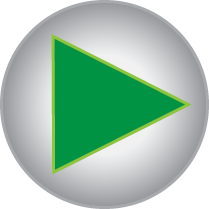 41
1.5.1: Evaluating Treatments
[Speaker Notes: http://www.walch.com/ei/00499]
Guided Practice
Example 3
Looking at the data from Example 2, could these samples come from the same fish population? If so, with what statistical significance? In other words, is Sigmund fishing out of the same known population as Exequiel, or has he found a spot where the potential mean for a catch is higher than in the rest of the pond? Could Sigmund have been manipulating data? Perform a two-sample t-test to determine the probability that the catches of both fishermen came from the same population.
42
1.5.1: Evaluating Treatments
Guided Practice: Example 3, continued
Determine the standard deviation and mean of each set of data. 	
Recall that Exequiel caught 3 fish weighing 2.5, 3.0, and 3.6 pounds, with a sample mean of approximately 3.0333 and a standard deviation of approximately 0.55076.
Sigmund caught 2 fish weighing 4.0 and 4.8 pounds, with a sample mean of approximately 4.40 and a standard deviation of approximately 0.56569.
43
1.5.1: Evaluating Treatments
Guided Practice: Example 3, continued
Determine the t-value for the two catches. 	
Since we are comparing two samples with known means and standard deviations, use the t-value formula				  where:
        
     is the mean of the first set.
     is the mean of the second set.
s12 and s22 are the squares of the standard deviations of each respective set.
n1 and n2 are the respective sample sizes.
44
1.5.1: Evaluating Treatments
Guided Practice: Example 3, continued
							     Formula for calculating a 							     t-value

									     Substitute known values
									     for the means, standard 
									     deviations, and sample 
									     sizes of each set.
      t ≈ –2.6745
The t-value for the two sets is approximately –2.6745.
45
1.5.1: Evaluating Treatments
Guided Practice: Example 3, continued
Determine the degrees of freedom. 	
With two sets of data, the degrees of freedom is the whole number part of the average of each sample size minus 1. Symbolically,                            .
46
1.5.1: Evaluating Treatments
Guided Practice: Example 3, continued
						Formula for degrees of freedom
								Substitute 3 for Exequiel’s 								sample size and 2 for 								Sigmund’s sample size.
df = 1.5 				Simplify.
Notice that the degrees of freedom is a decimal: 1.5. The whole part of this average is 1; therefore, the degree of freedom is 1.
47
1.5.1: Evaluating Treatments
Guided Practice: Example 3, continued
Determine the p-value. 	
To determine the value of p, evaluate the t-distribution table at the row for 1 degree of freedom. Look along this row until you find the two values within which 
–2.6745 is located.
A t-value of –2.6745 at 1 degree of freedom has the following range of p-values: 0.15 > p > 0.10.
48
1.5.1: Evaluating Treatments
Guided Practice: Example 3, continued
Convert these values to percents to see how often two catches like these would occur.
0.15(100) = 15%
0.10(100) = 10%
It can be expected that these two catches would come from the same population between 10% and 15% of the time—that is, from 10 to 15 times out of 100 fishing contests.
49
1.5.1: Evaluating Treatments
Guided Practice: Example 3, continued
Summarize your results.	
Recall that, in a one-tailed test, it can be expected that a catch like Sigmund’s would occur 5% to 10% of the time and a catch like Exequiel’s would occur 25% to 50% of the time. Since these two catches would come from the same population only 10 to 15 times out of 100, Exequiel’s catch is fairly common. Uniqueness can only be attributed to Sigmund.
✔
50
1.5.1: Evaluating Treatments
Guided Practice: Example 3, continued
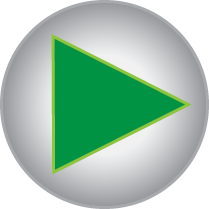 51
1.5.1: Evaluating Treatments
[Speaker Notes: http://www.walch.com/ei/00500]